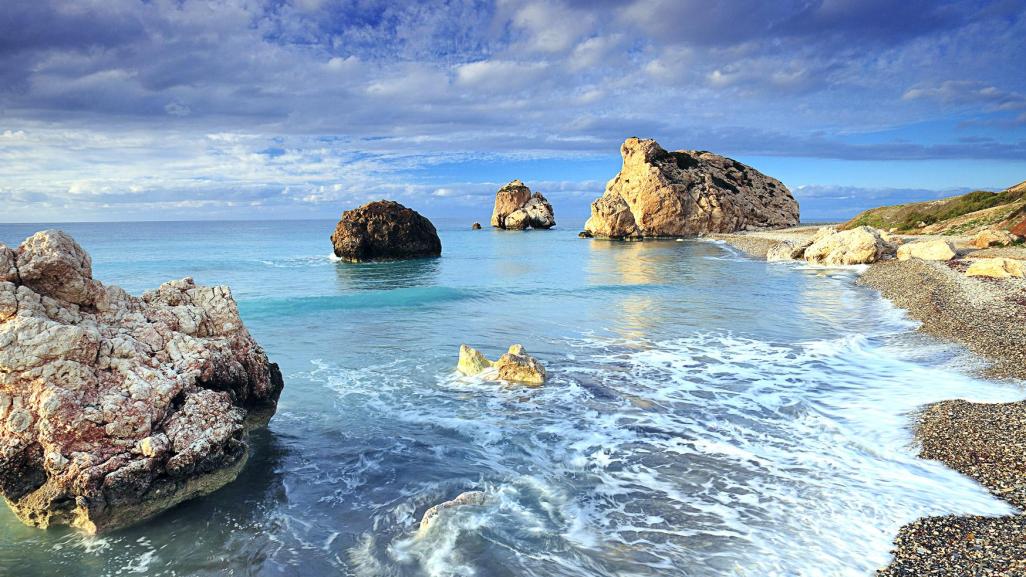 第一单元    东西方先哲
第3课　百科全书式的学者亚里士多德
课标要求
简述古希腊哲学家亚里士多德的主要生平事迹，了解其追求真理的不懈探索精神，认识其对世界思想文化的贡献。
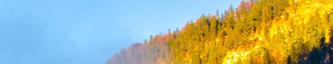 内容索引
自主学习 基础知识 —— 把握教材知识体系
史料实证 深化探究 —— 理解重要史料史论
反馈训练 随堂巩固 —— 会做题才是硬道理
自主学习     基础知识  
   —— 把握教材知识体系
一、生平小传
1.从御医之子到学园精英
17岁时的亚里士多德到雅典求学，师从           ，并成为阿卡德米学园的精英。
2.从王子之师到“逍遥学派”
亚里士多德应马其顿国王腓力二世的邀请做了其子亚历山大的老师；在亚历山大继承王位并征服希腊以后，亚里士多德在雅典创立了吕克昂学园，他的教学方法别具一格，历史上称他及其弟子们为“	      ”。
柏拉图
逍遥学派
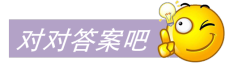 二、吾爱吾师，吾尤爱真理
1.尊师而不盲从
亚里士多德在治学当中，注意吸收前人的研究成果，但绝不       ，敢于独立思考。
2.真理越辩越明
亚里士多德还与当时著名的学者激烈争论。
盲从
概念辨析
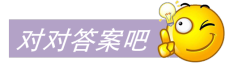 概念辨析
柏拉图与亚里士多德的思想主张
(1)哲学主张
柏拉图：理念论，理念是世界的本质，现实世界是理念的反映。
亚里士多德：肯定客观世界是真实的存在，而且是人类认识的来源。
(2)政治主张
柏拉图：推崇德治，理想国是哲人治理的国家，其次才是法治。
亚里士多德：法治优于人治。
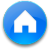 三、百科全书式的大师
1.科学的研究方法
亚里士多德在进行研究时，首先广泛收集材料，然后把它们分门别类，放在不同的         下，随后进行分析、综合，得出有条理的论断；他首次将科学分为理论的科学、          的科学和          的科学三类。
2.逻辑学与“三段论”
亚里士多德提出了著名的“	       ”，把逻辑学发展成为一门科学。
论题
创造
实践
三段论
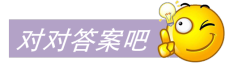 3.《政治学》与伦理学
亚里士多德的《政治学》专门讨论政治问题和原理，提出了      优于人治的思想；在伦理学方面，他提出了“      ”理论，鼓励人们在生活实践中以理性为准绳。
法治
中道
历史评价
归纳总结
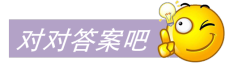 历史评价
柏拉图创造并奠定了西欧教育学的理论基础，亚里士多德则继承并发展了这一理论基础，从而使古希腊教育理论发展到了更高的水平，极大地推动了人类文明的发展。
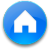 归纳总结
亚里士多德是古希腊伟大的思想家，古希腊文化的集大成者。亚里士多德的哲学认识是从批判柏拉图的理念论开始的。他认为自然界是客观的、真实的存在，人们的认识来自对客观世界的感觉，没有感觉就没有认知。他也批评老师对理想国家的设想，认为这种设想不符合社会实际。
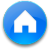 知识图示
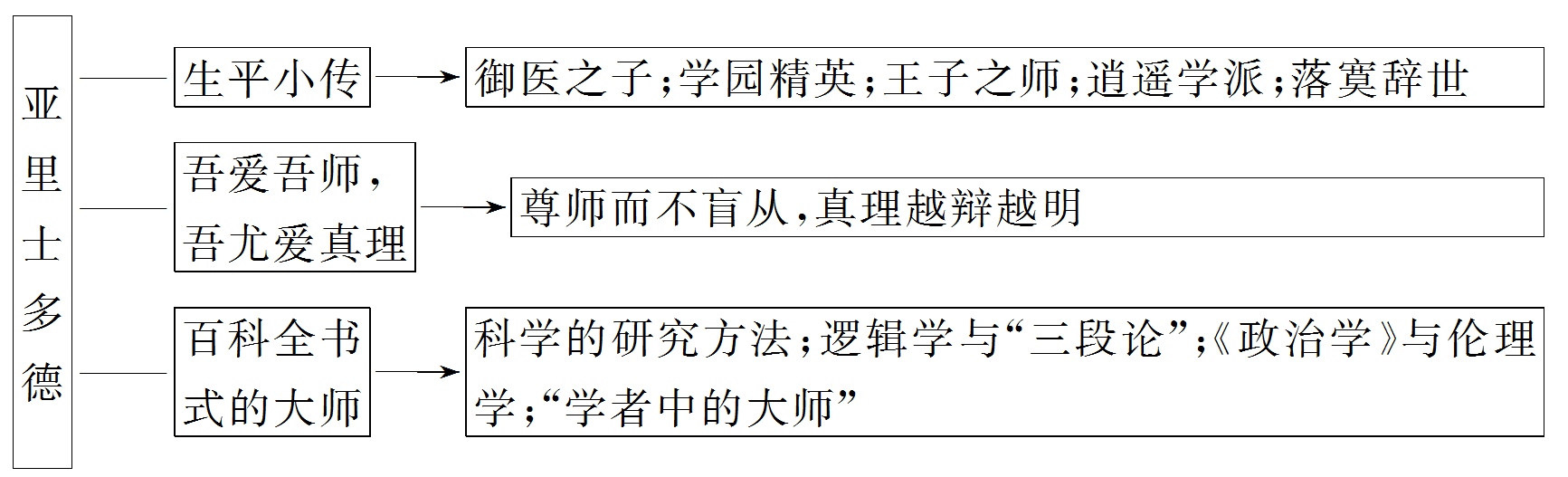 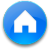 史料实证     深化探究  
    —— 理解重要史料史论
主题一　亚里士多德的贡献
史料　亚里士多德穿着文雅高贵的衣服，帽子上饰以宝石。他手正轻微上举，以鼓励争论(下图)
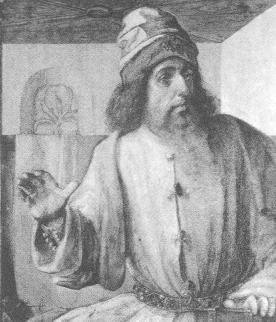 问题思考
(1)亚里士多德在教育领域有何突出贡献？
提示　贡献：兴建吕克昂学园，创散步讲学法。
(2)他与其老师柏拉图的教学方法有何共性？
提示　共性：①从柏拉图的对话教学到亚里士多德的散步讲学，教学方式灵活，不拘泥于固定课堂模式；
②教学气氛民主活泼，有助于思维启迪，类似于当今的素质教育理念。
提示
主题二　亚里士多德的思想主张
探究点1　哲学主张
史料　“不知自己过失是最大的病痛。”
“慷慨是挥霍与吝啬之间的中庸。”
没有一个人是永生的。希腊人是人。所以，没有一个希腊人是永生的。
——亚里士多德
问题思考
(1)史料各反映了亚里士多德哪一领域的成就？各有何意义？
提示
提示　成就与意义：①第一段研究人本身，既提到完美的境界，也要追求现实的幸福。这一观点对柏拉图思想有继承，也有突破。
②第二段提出人生哲学中的“中庸之道”，中庸之道是一种明智的生活态度和方法，是一种人生境界。
③第三段是他的三段论，至今仍被学术界尊为权威。
(2)用一句话评价亚里士多德在文化史上的地位。
提示　地位：亚里士多德是古希腊文化的集大成者，对后世影响深远。
提示
探究点2　唯物论思想
史料　柏拉图认为，在具体事物之外存在理念，它是世界的本原；而亚里士多德认为，思想来源于具体事物，物质世界和精神世界不可分割，每一物体都由形式和物质组成。
问题思考
(1)史料探讨的中心问题是什么？说一说亚里士多德的基本观点。
提示　问题：物质与思想的关系或思想(精神)的来源。
观点：否定柏拉图理念独立于事物之外的观点，认为客观世界是真实存在的，而且是人类精神的来源。
提示
(2)从史料可看出亚里士多德对恩师怎样的态度与原则？
提示　立场与原则：尊师但不盲从，敢于追求真理，善于思考与创新。
提示
探究点3　中庸思想
史料一　喜怒哀乐之未发，谓之中；发而皆中节，谓之和。质胜文则野，文胜质则史。文质彬彬，然后君子。
史料二　慷慨是挥霍与吝啬之间的中庸。庄重是自傲与顺从之间的中庸。谦谨是无耻与羞怯之间的中庸。文雅是滑稽和呆板的中庸。高尚是卑屈和顽强的中庸。娇柔是坚韧和病态的中庸。
问题思考
(1)两则史料分别反映了谁的什么思想？
提示　反映的是孔子与亚里士多德的中庸思想。
提示
(2)依据史料，说一说两种类似主张的侧重点有何不同？
提示　不同：孔子的中庸思想侧重处理社会上人际关系的礼法准则。亚里士多德思想则更多地侧重于人本身的哲学思考。
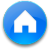 提示
反馈训练 	  随堂巩固  
—— 会做题才是硬道理
1.“吾爱吾师，吾尤爱真理”，西方先哲亚里士多德给后人留下了这一名言。下列各项中，能充分体现他是这一名言的忠实践行者的是
A.与柏拉图就哲学问题展开辩论
B.坚持用三段论进行研究
C.创立阿卡德米学园
D.否定牛顿的绝对时空观
√
解析　注意题干中的“他”指的是亚里士多德。C、D两项与他无关；
B项体现不出“吾爱吾师，吾尤爱真理”。故正确选项是A。
1
2
3
4
5
6
解析
答案
2.自始至终贯穿于亚里士多德的研究、统计和思考之中的工具科学是
A.理念论  	B.三段论  	C.形而上学  	  D.中庸之道
√
解析　自始至终贯穿于亚里士多德的研究、统计和思考之中的工具科学是三段论。
1
2
3
4
5
6
解析
答案
3.马克思称亚里士多德是“古代最伟大的思想家”，亚里士多德的成就有
①讲究科学方法研究　②把逻辑学发展成为一门科学　③提出法治优于人治的思想　④提出“中庸之道”理论
A.①②  	B.①②③④  		C.①②③  	      D.②③④
√
解析　亚里士多德成就突出，在教学方法、哲学、物理学、生物学、政治学、逻辑学等方面都有突出成就。
1
2
3
4
5
6
解析
答案
4.亚里士多德曾提出了自己的“中庸之道”，他认为任何事物都有三种状态，即过度、不及和中间。由此我们可以推断出他在政治上是
A.反对民主制的激进派
B.反对奴隶制的激进派
C.温和的民主派
D.激进的民主派
√
解析　“中庸”反对的就是过度和不及，在题目给定的四个选项中，有三个选项带有“激进”，由此可判断出正确答案为C项。
1
2
3
4
5
6
解析
答案
5.亚里士多德被称为“百科全书式的学者”，下列有关叙述正确的是
①他对当时所能涉及的学科都作过研究　②从哲学角度回答了人的本质　③对许多种不同的动植物进行了分类  ④提出的所有观点至今都被尊崇
A.①②③  		B.②③④
C.①③④  		D.①②④
√
解析　随着时间的推移和科学研究的深入，亚里士多德提出的许多观点已被否定。因此，④的叙述是不正确的。
1
2
3
4
5
6
解析
答案
6.阅读下列材料：
材料一
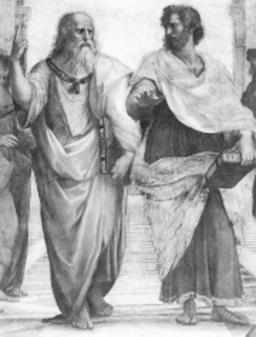 柏拉图与亚里士多德辩论
1
2
3
4
5
6
材料二　亚里士多德17岁时，就被送到当时著名的柏拉图学园，在那里他学习了20年。由于他勤奋刻苦，涉猎广泛，很受老师柏拉图看重，被誉为“学园的精英”。可是，柏拉图又说：“要给亚里士多德戴上缰绳。”亚里士多德很尊敬他的老师，但是在很多问题上，他又有着自己独立的思考和见解。他曾说过这样一句话：“吾爱吾师，吾尤爱真理。”在学园里，亚里士多德经常和柏拉图争论，有时候，会把老师问得答不上来。
1
2
3
4
5
6
请完成：
(1)亚里士多德为什么被称为“学园的精英”？
答案　因为亚里士多德勤于思考，努力读书，在学业上显示出惊人的才华。
(2)为什么柏拉图“要给亚里士多德戴上缰绳”？
答案　因为亚里士多德不盲从，敢于独立思考，在许多领域与柏拉图的思想不一致。
(3)我们应学习亚里士多德哪些精神？
答案　勤奋刻苦、独立思考、坚持真理的精神等。
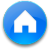 1
2
3
4
5
6
答案
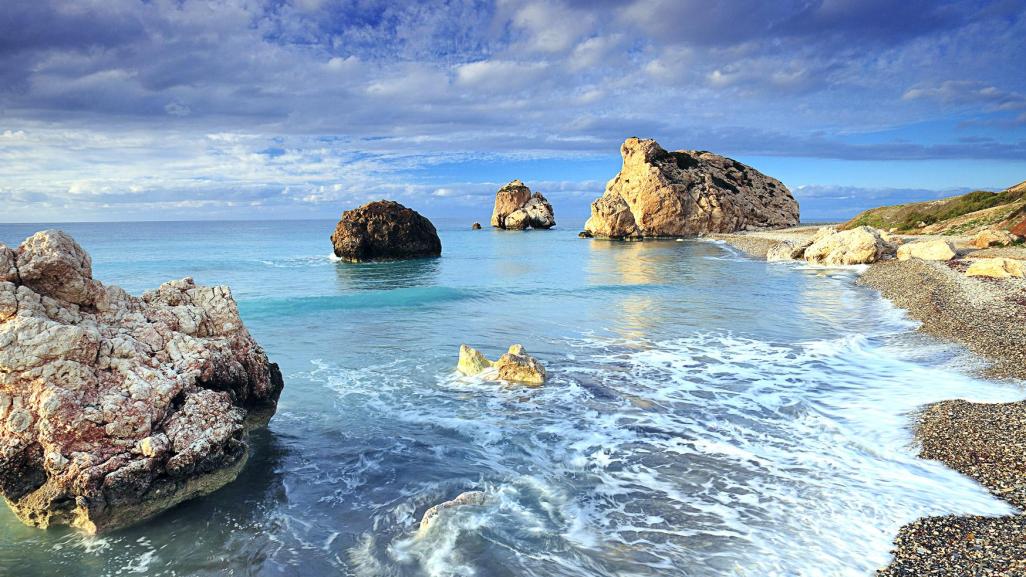 本课结束